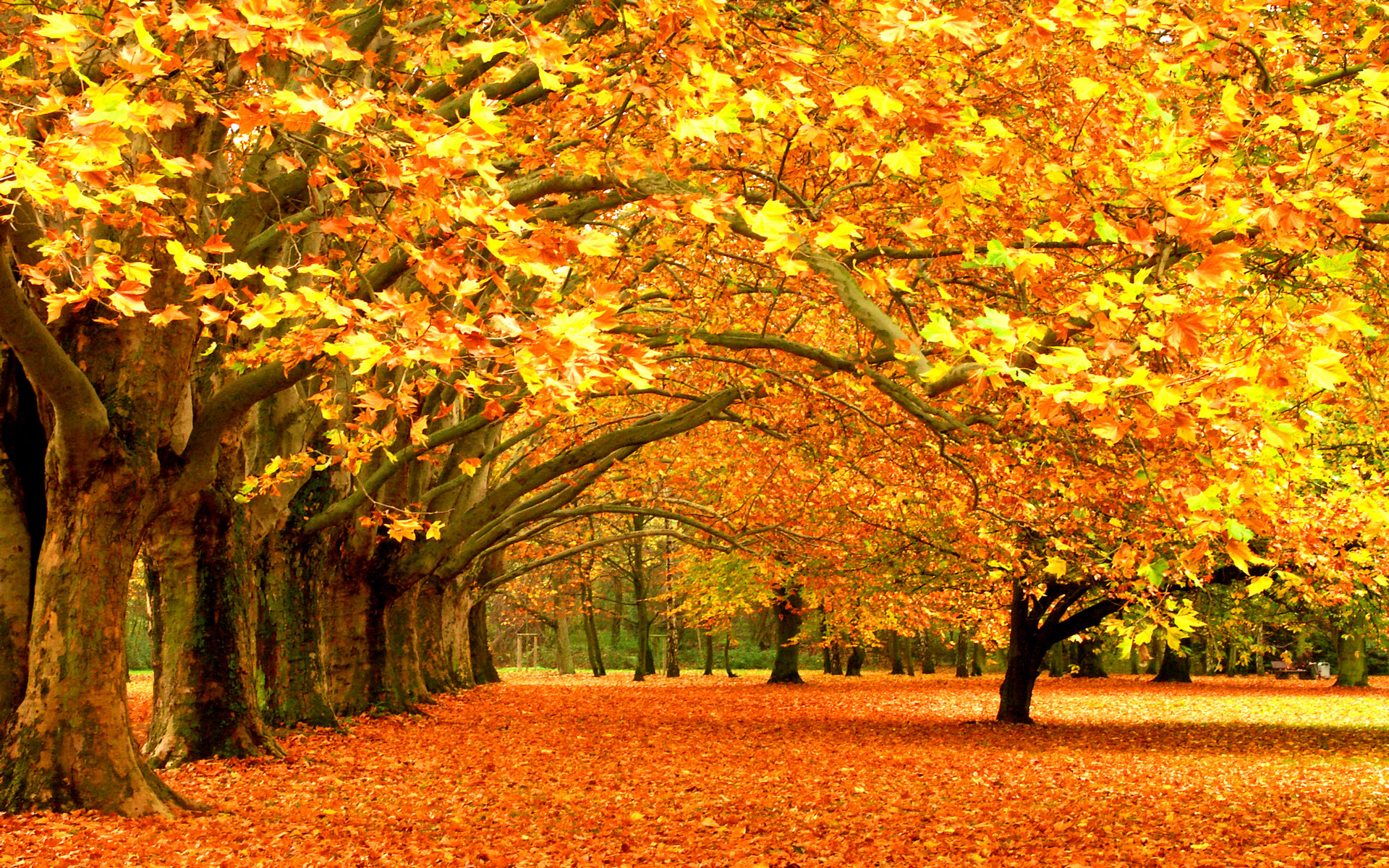 Золотая осень
Золотая осень
Составила : воспитатель МАДОУ №20 «Детский сад комбинированного вида» Богданова Светлана Евгеньевна.
Цель:
Познакомить детей с осенними явлениями в природе.
 Уточнить приспособления птиц и животных в условиях данного сезона.
Побуждать воспринимать  художественные образы стихотворения.
Вот и кончилось веселое теплое лето.На смену ему приходит осень.
Осень – художница 
Повязала Осень пестрый фартук
И ведерки с красками взяла.
Ранним утром, проходя по парку,
Листья позолотой обвела.
А. Рябинка
 Листопад, листопад
 Листья кружатся,  летят!
 Разноцветные, резные,
 Словно кистью расписные…
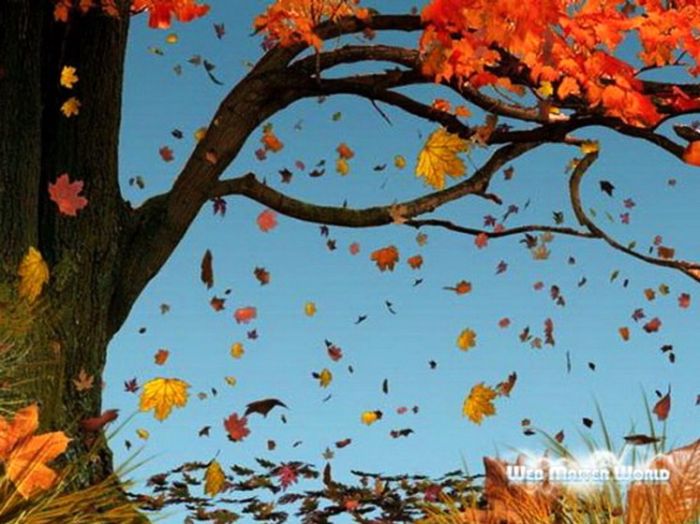 Вот и стали, дни короче,
И длиннее стали ночи, 
Птицы тянутся на юг,
Пожелтели лес и луг.
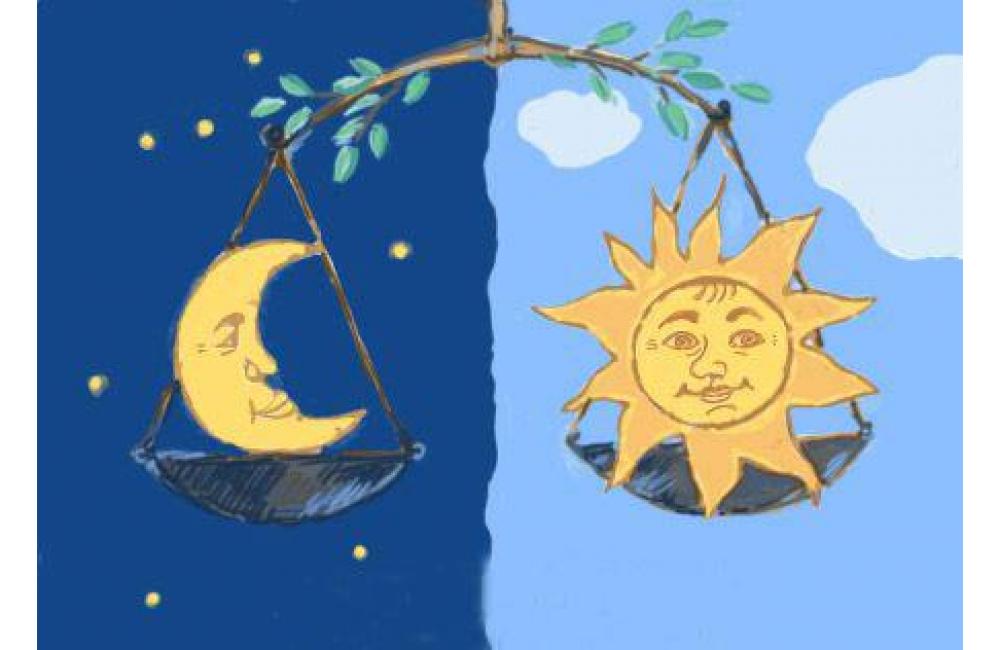 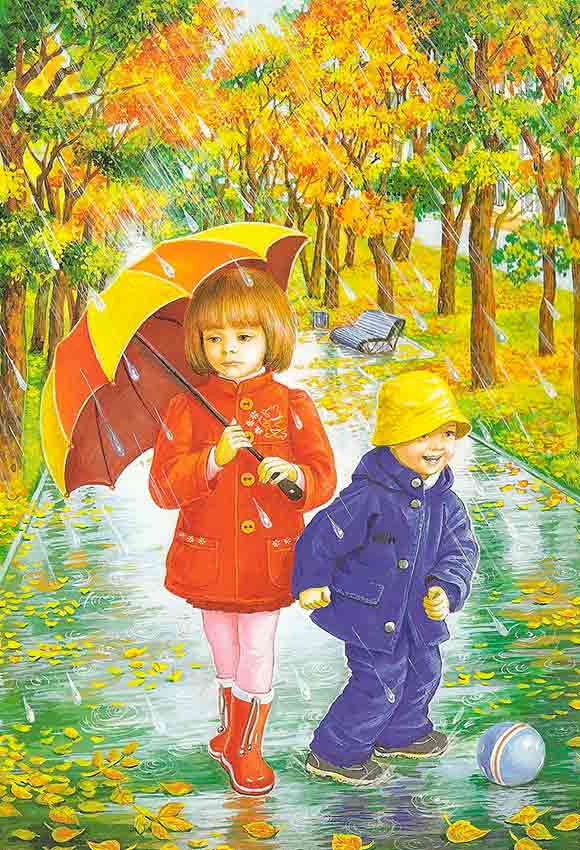 РОНЯЯ СЛЁЗЫ, ДОЖДИК ПЛАЧЕТ
 
Роняя слёзы, дождик плачет,
 Не хочет он осознавать,
 Что скрылось за горами лето
 И не вернётся к нам опять.
 Не плачь напрасно, милый дождик,
 Ты огорчаешь всех вокруг.
 Смотри, и солнце не выходит,
 И не приветлив сад, и луг.
 Всё мокро, лужи по колено,
 А ты не хочешь понимать,
 Что год пройдёт и наше лето,
 Вернётся с радостью опять.
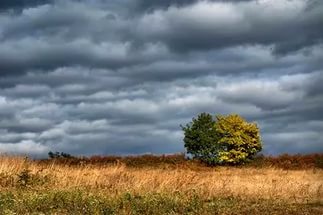 Утром небо было хмурым,
И казалось все понурым.
Осень очень любит плакать,
Дождиком на землю капать.
Любит листьями шуршать,
И с деревьев их срывать.
[Speaker Notes: Утром небо было хмурым
Утром небо было 
И казалось все понурым.
Осень очень любит плакать,
Дождиком на землю капать.
Любит листьями шуршать,
И с деревьев их срывать.]
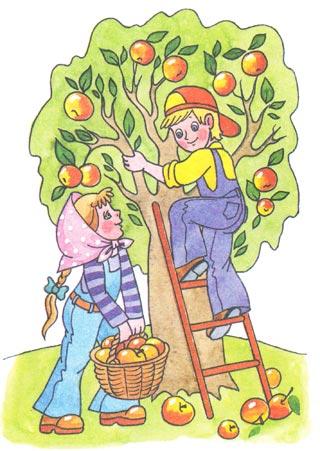 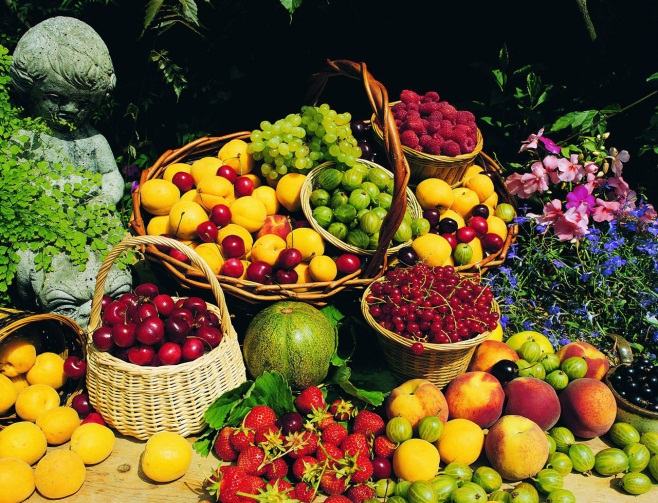 Морковка, лук, свекла, картошка,
 Всё то, что любим мы в борще,
 Растёт на нашем огороде,
 Что мы сажали по весне.
 
 Потом его мы поливали,
 Смотрели как ростки растут
 И вместе сорняки пололи
 То там, то тут, то там, то тут.
 
 И вот собрали урожаи -
 Морковки, лука и свеклы,
 Картошки, огурцов и перца,
 Всё будем кушать до весны
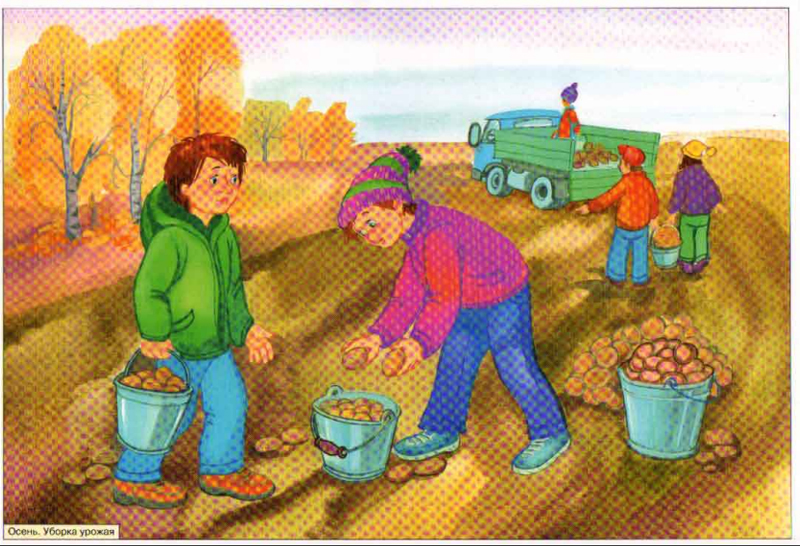 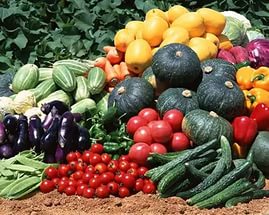 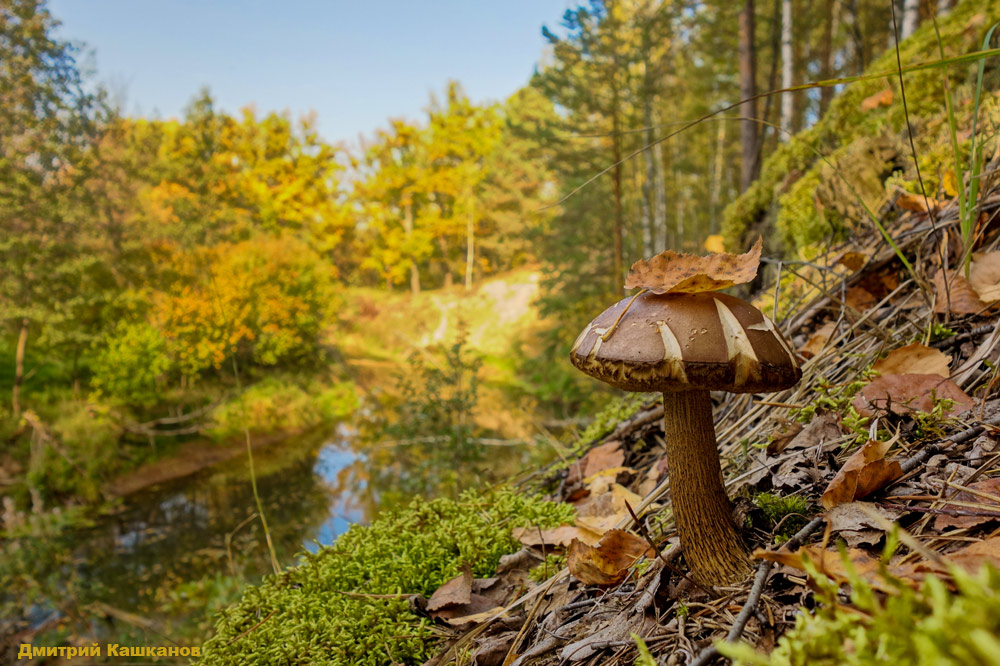 В лесу
 Сто грибов в лесу найдем,
 Обойдем полянку.
 В кузовок мы не возьмем
 Бледную поганку.
 Мы обшарим все дубы, 
 Елки и осинки
 И хорошие грибы
 Соберем в корзинки.
Н. Гладков
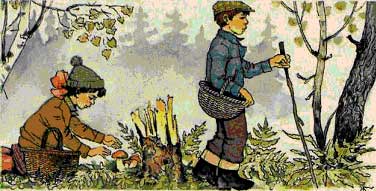 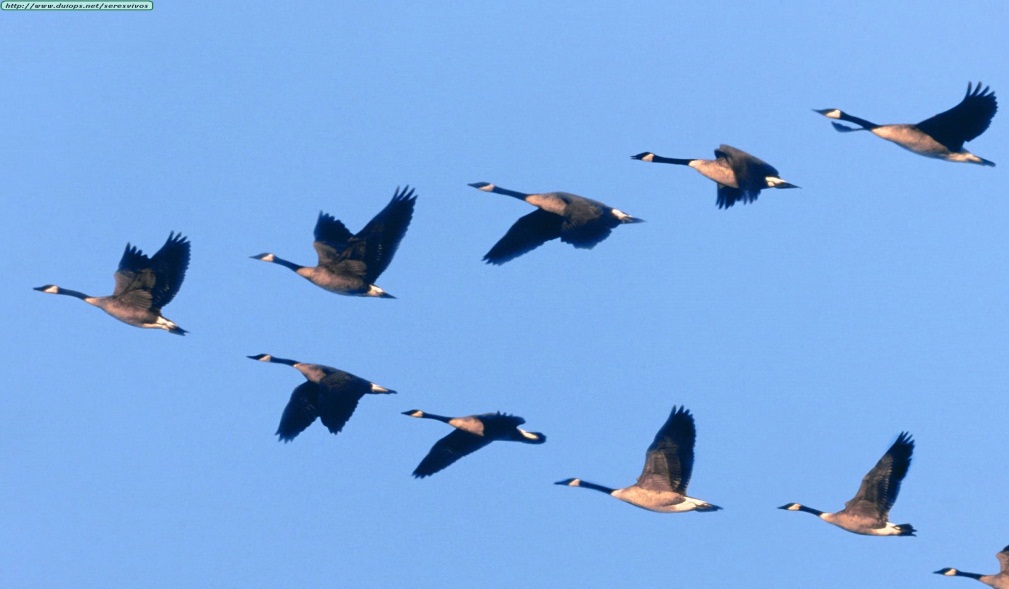 «Птицы улетают» 
(В. Степанов)
 Птиц провожают 
 В дорогу леса: 
 Долгое эхо 
 Летит в небеса. 
 Птиц провожают 
 В дорогу луга: 
 Выросли травы 
 В большие стога. 
 Даже вослед им, 
 Как будто крылом, 
 Пугало машет 
 Пустым рукавом.
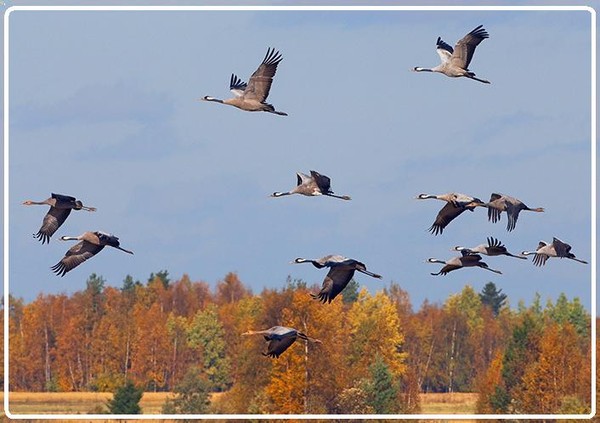 Осенью звери в лесу готовятся к зиме. В лесные кладовые пропитание на всю зиму заготавливают, норы утепляют, шубки летние на зимние меняют.
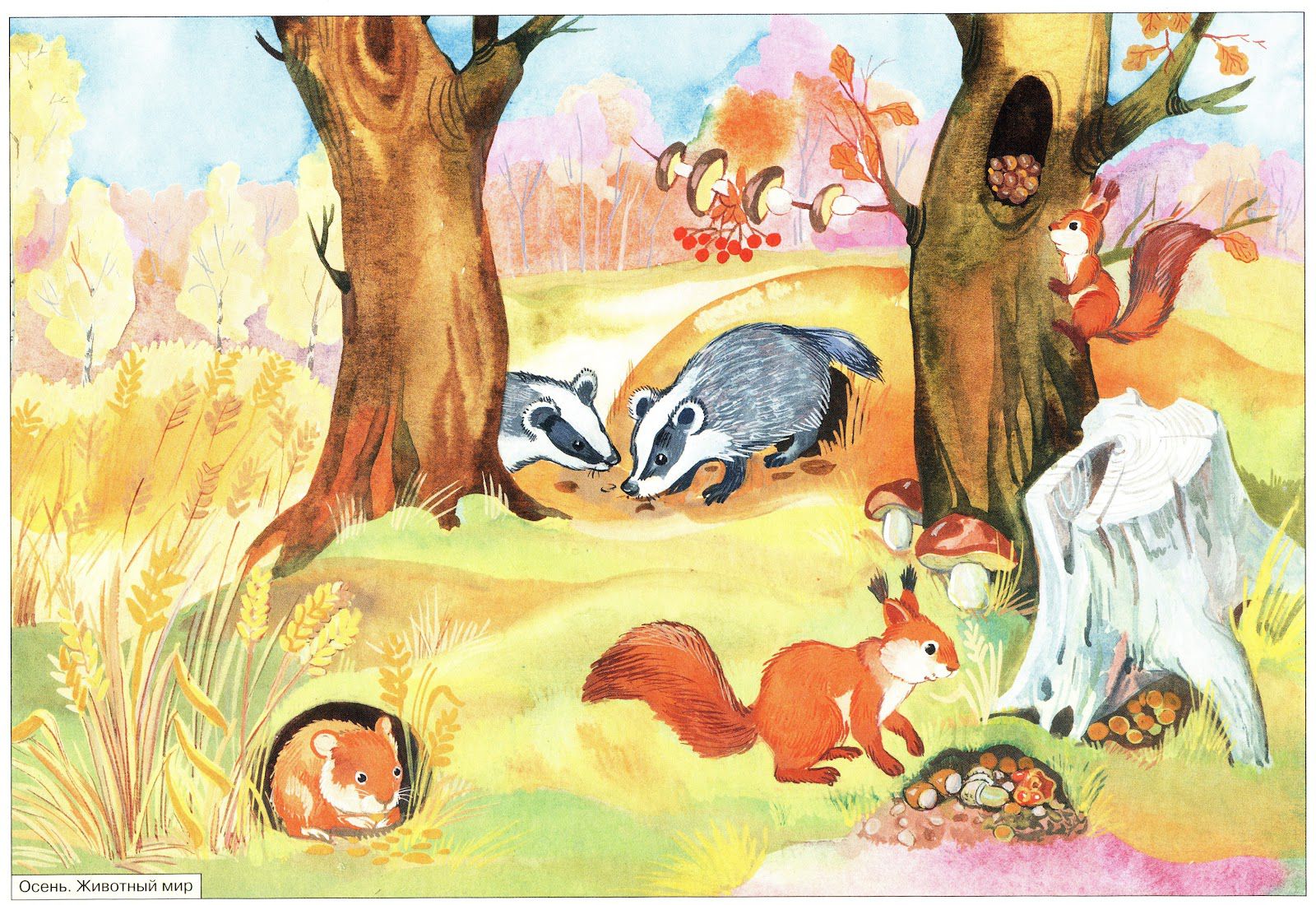 Медведи в глухих лесных чащобах подыскивают место для берлоги, куда залягут с начала зимы на спячку.
Под корягой в буреломе     Спит медведь как будто в доме.Положил он лапу в рот,и как маленький сосет.
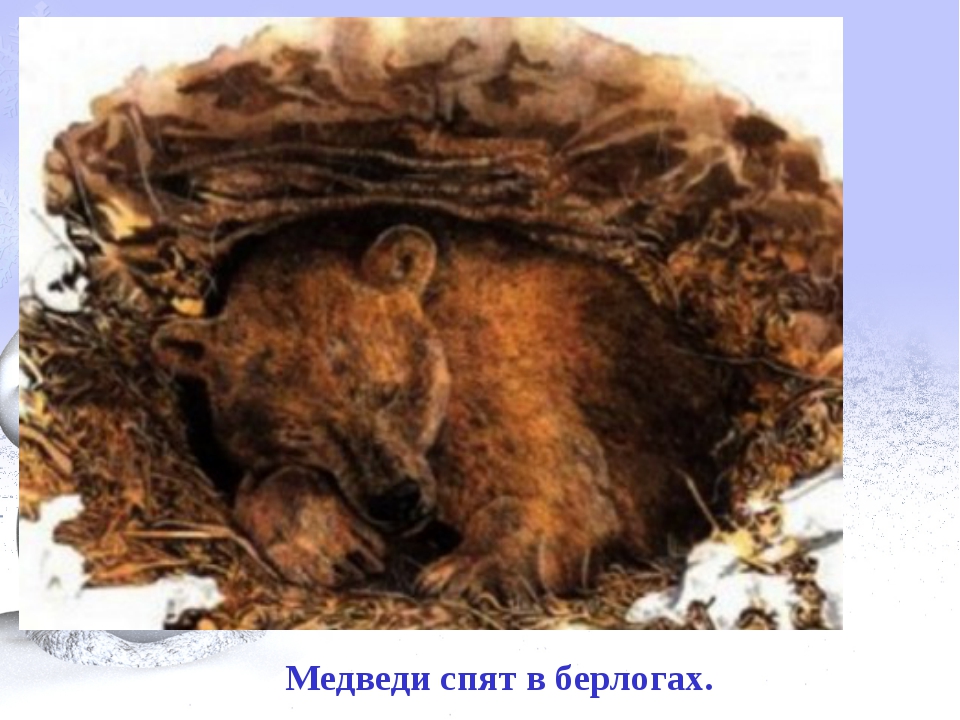 Приметы осениОсень подойдет не слышно,Тихо встанет у ворот.В огороде листик вишниНа дорожку упадет.Это первая примета, Что от нас уходит лето.А вторая – куст малиныВ нитях белой паутины.Чуть короче станет день,Потемнеют облака,Словно их накроет тень,Станет пасмурной река-Третья верная примета:Осень бродит близко где – то.Ранним утром на поляныЛягут белые туманы,А потом уж, жди не жди,Моросящие дождиПеленой затянут просинь-Значит наступила ОСЕНЬ.